HemangioblastomasYoumans Chap. 144
Hemangioblastoma
WHO Grade I
Intra-axial tumor.
Originate nearly exclusively from CNS tissues and are rarely found in the peripheral nervous system.
Sporadic  60% to 75% of cases.
Autosomal dominant neoplasia syndrome, von Hippel-Lindau (VHL) disease (25% to 40%).
Most common primary posterior fossa  tumor in adult
Epidemiology
More common in male.
Presentation
Earlier in VHL disease (30 to 40 years) 
Late in sporadic tumors (40 to 50 years).
Locations
95% in the Infratentorial region (brainstem, spinal cord, and cerebellum)
5%  in the supratentorial compartment (most frequently originate in the region of the pituitary stalk and tuber cinereum).
Represent  about  
2%  of  all  intracranial  neoplasms,  
7%  to  12%  of  posterior  fossa  tumors.
2%  to  10%  of  all  primary  spinal  cord  tumors
Clinical findings
Cerebellar hemangioblastomas
Occur  in  the  posterior,  medial,  or  both portions 
Headache (most common)
Gait ataxia
Dysmetria 
Hydrocephalus 
Nausea and vomiting 

Spinal cord hemangioblastomas 
Arise posterior to the dentate ligament at the dorsal root entry zone.
Hypesthesia (most common)
Weakness
Gait ataxia 
Hyperreflexia
Pain
Brainstem hemangioblastomas
occur in the posterior medulla at the obex. 
Hypesthesia (most common)
Gait ataxia
Dysphagia
Hyperreflexia
Headache 
Disorders of appetite and feeding.





The obex (from the Latin for barrier) is the point at which the 4th ventricle narrows to become the central canal of the spinal cord.
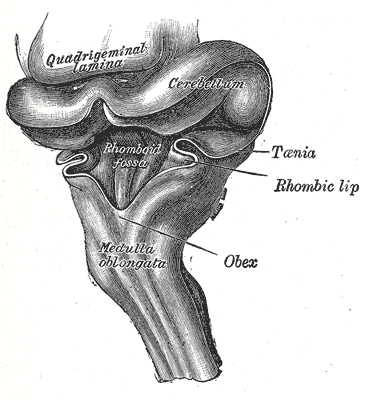 PERITUMORAL  CYST  FORMATION
80% associated with a peritumoral cyst.
Neurological dysfunction is most frequently caused by the combined mass effect of the tumor and an associated peritumoral cyst.
It initiated  by 
Increased  vascular  permeability  of  the hemangioblastoma. 
Extravasation  of  a  plasma ultrafiltrate  into  the  tumor  interstitial  spaces,  and  high  interstitial  tumor  pressure  then  drives  this  fluid  into  the  surrounding CNS  parenchyma. 
Because the hemangioblastoma is the source of extravasated plasma ultrafiltrate, peritumoral edema and cysts resolve after tumor removal, and treatment does not require cyst wall resection or fenestration. 
In VHL disease: average cyst volume is 
4 times larger than tumor volume in cerebellar hemangioblastomas.
12 times larger in brainstem hemangioblastomas.
Irradiation transiently increases vascular permeability, possibly leading to peritumoral edema and cyst formation
Anti–vascular  endothelial  growth  factor (VEGF)  tumor  treatments  have  been  associated  with  edema reduction  and  symptom  improvement,  despite  having  no  effect on  tumor  size.
IMAGING
CT
The mural nodule is isodense without contrast but vividly enhanced with contrast.
The cyst walls do not usually enhance
MRI
T1
hypointense to isointense mural nodule
CSF signal cyst content
T1 Contrast
mural nodule vividly enhances 
cyst wall does not enhance 
T2
Hyperintense mural nodule
Flow voids due to enlarged vessels may be evident especially at the periphery of the cyst.
Angiography (DSA)
Enlarged feeding arteries and often dilated draining veins are demonstrated, with a dense tumor blush centrally .
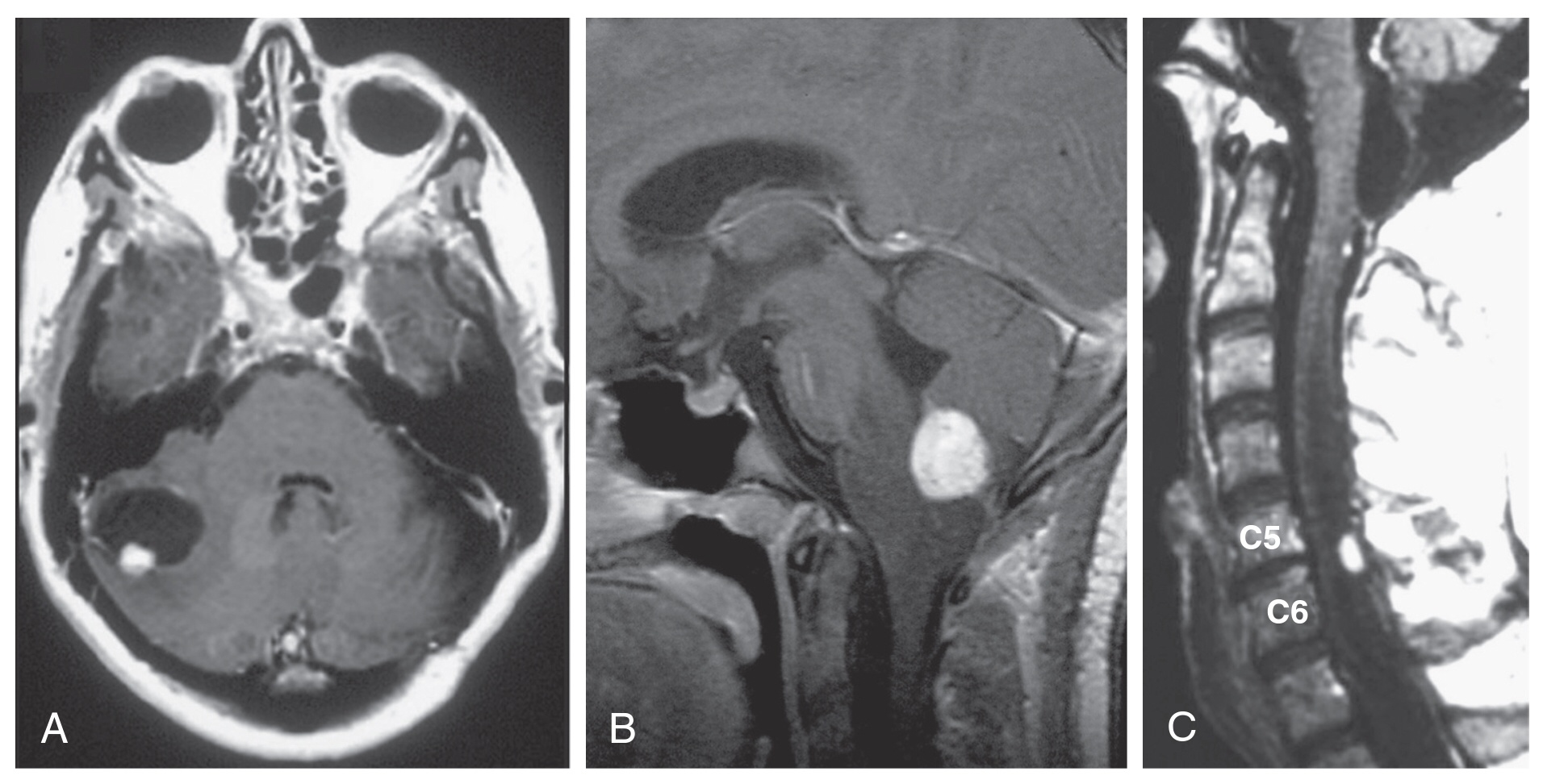 MRI of hemangioblastomas in the CNS of patients with von Hippel-Lindau (VHL) disease. 
A, T1-weighted, contrast-enhanced axial image of a cerebellar hemangioblastoma (solidly enhancing area) with an associated cyst (homogenous associated dark region) in a 40-year-old woman with VHL disease. 
B, Midsagittal T1-weighted postcontrast image of a medullary hemangioblastoma (solidly enhancing region) with associated brainstem edema (surrounding darker region) in a 12-year-old girl with VHL disease
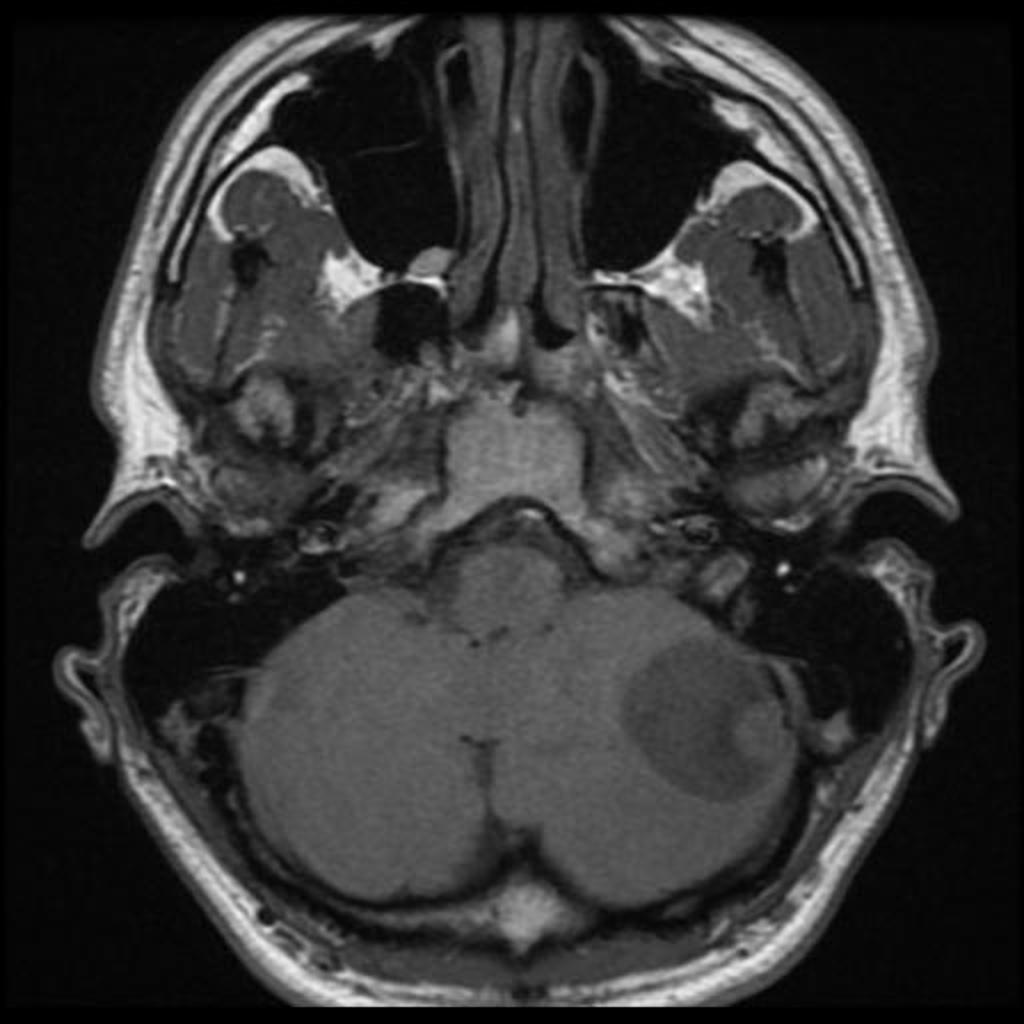 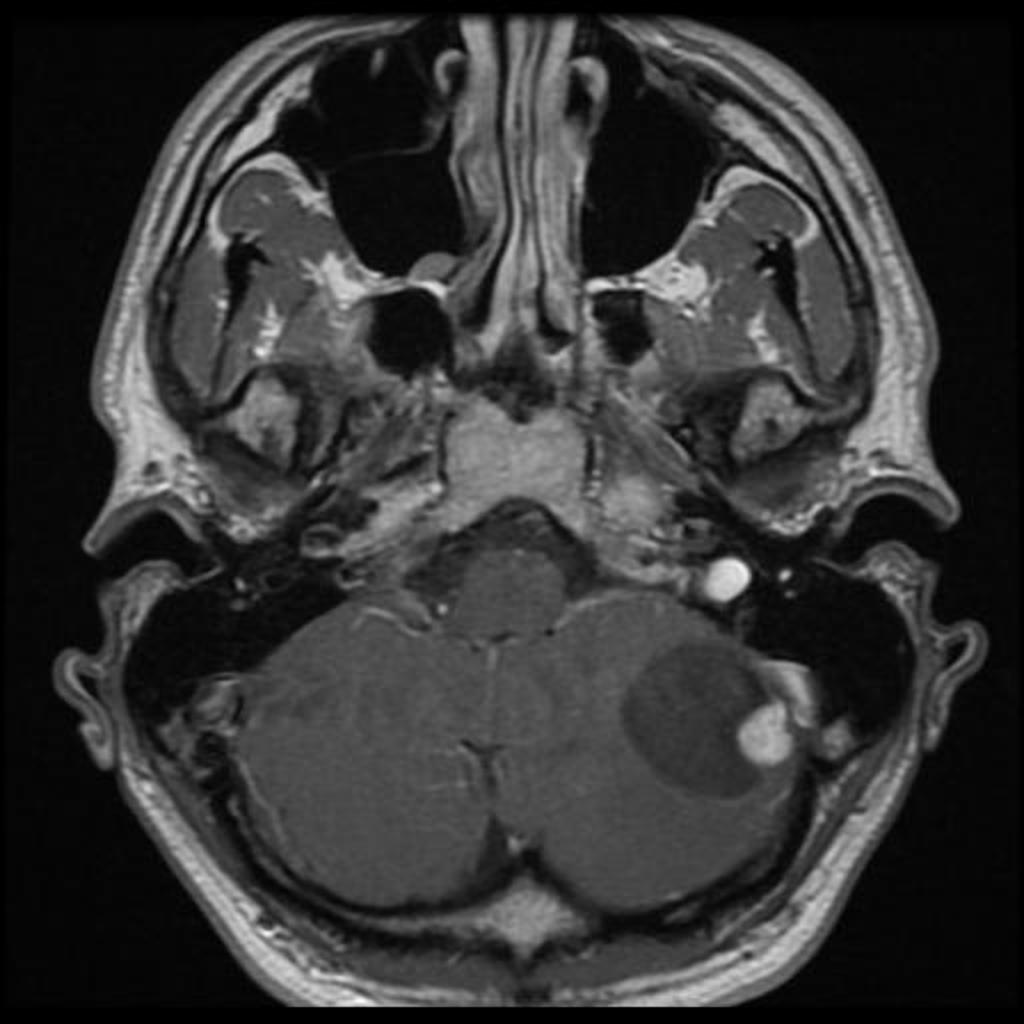 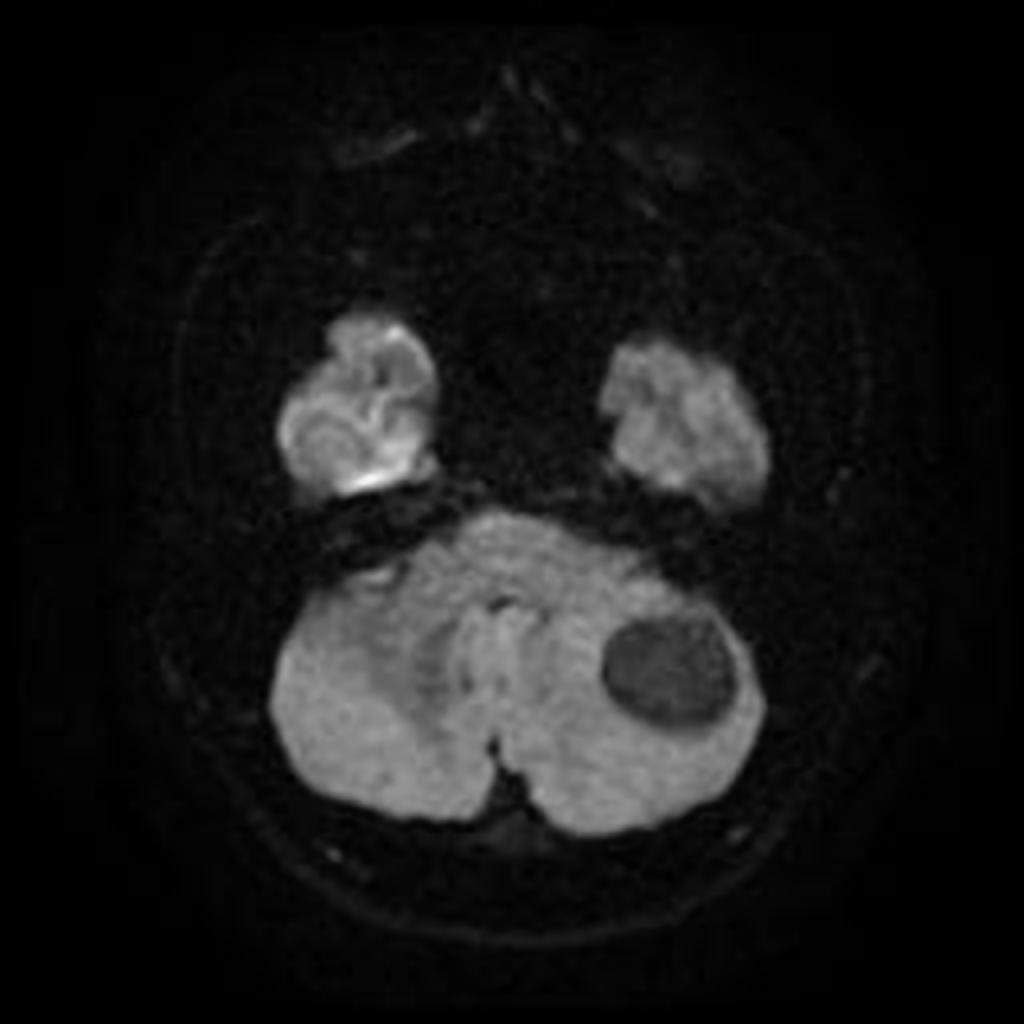 T1 contrast
T1
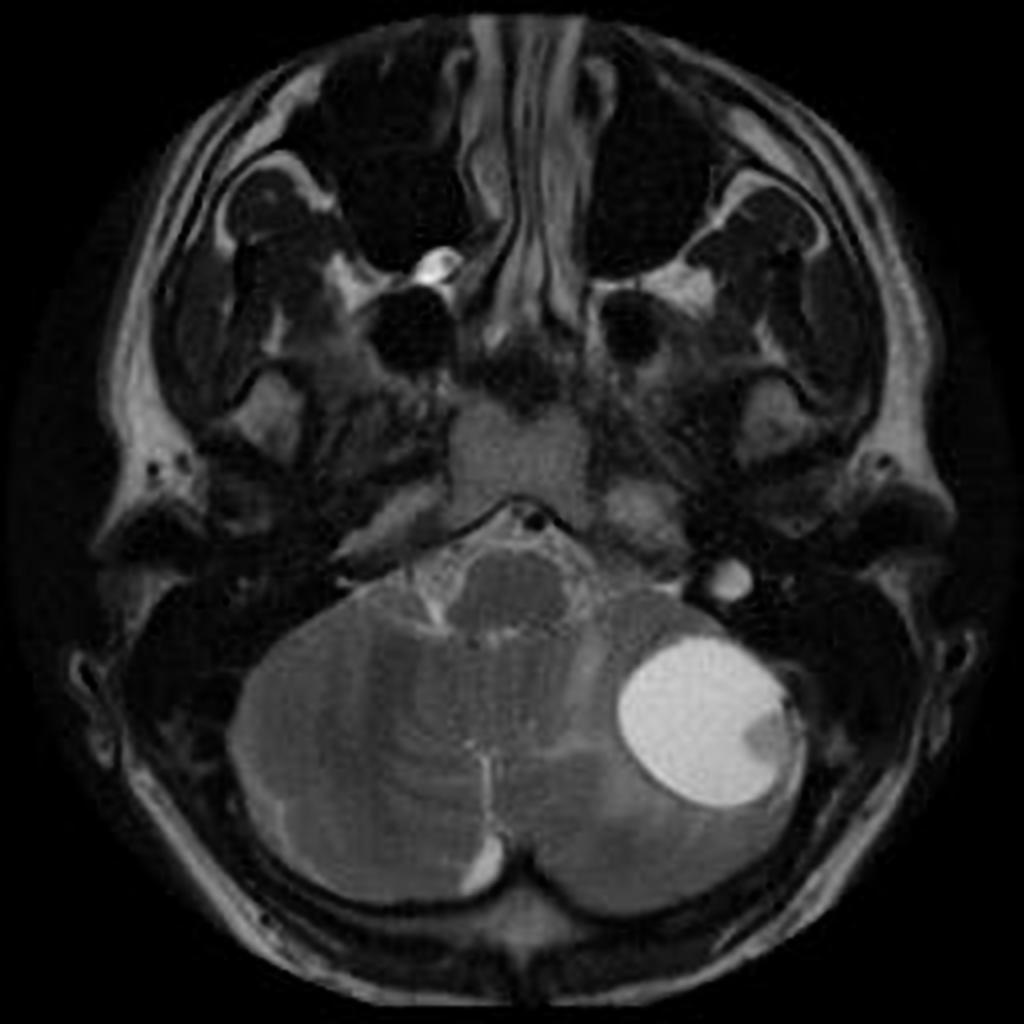 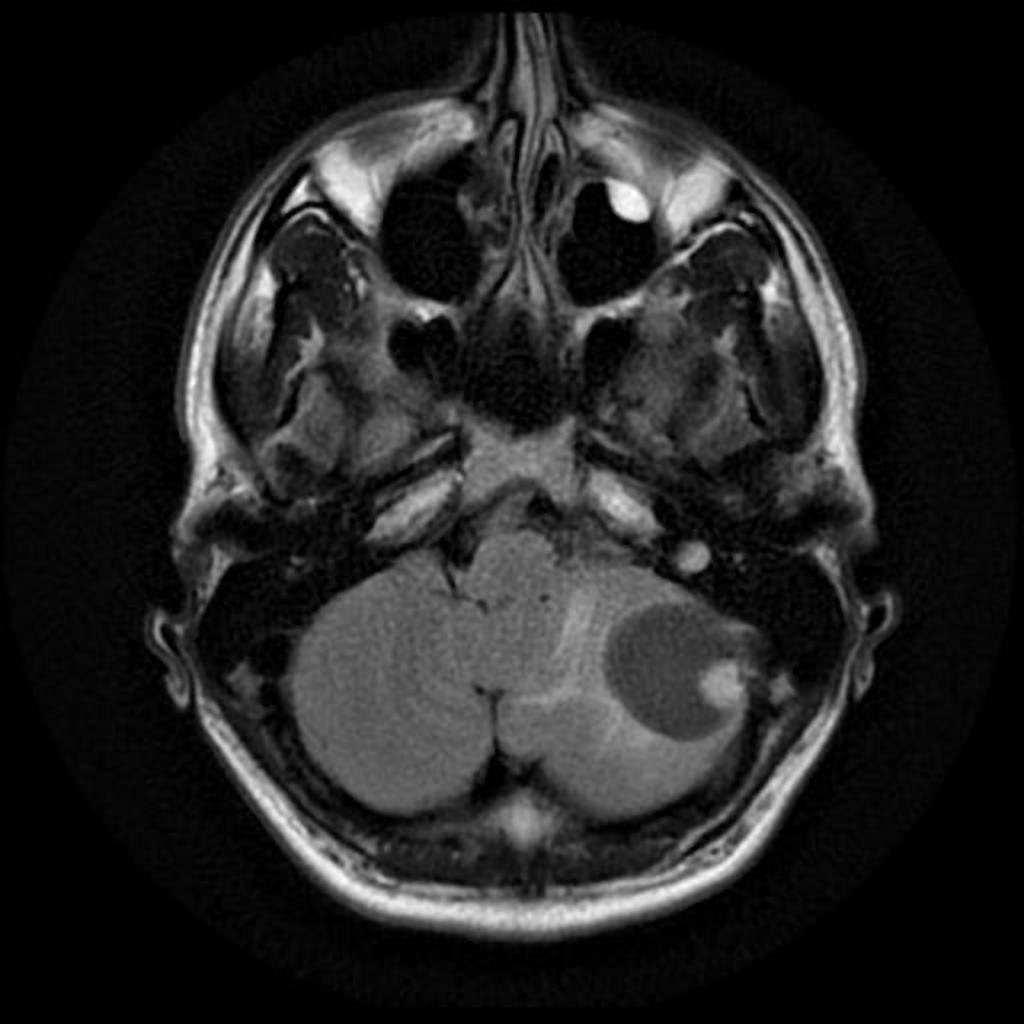 DWI
T2
Flair
Differential Diagnosis.   From Osborne
Pilocytic Astrocytoma
Cyst and mural nodule
Imaging mimics HGBL
Child or young adult

Metastasis
Solitary posterior fossa metastasis uncommon, But most common parenchymal posterior fossa mass in> 40 year old is metastasis
May be very vascular
Solid > cystic
Multiple > single

Glioblastoma
Adults with irregular ring-enhancing mass
Posterior fossa uncommon location
Cavernous Malformation (CM)
Heterogeneous mass with blood products
Hemosiderin rim common
Enhancement uncommon
May acutely hemorrhage
Complete hemosiderin rim typical in CMs


Vascular Neurocutaneous Syndromes
Hereditary hemorrhagic telangiectasia (HHT)
Wyburn-Mason
Multiple intracranial AVMs may mimic HGBLs
VON  HIPPEL-LINDAU  DISEASE VHL
Patients with VHL disease are predisposed to development of disease-specific visceral and CNS lesions.
Hemangioblastomas is the most common manifestation of VHL disease. 
The primary cause of VHL disease–related death is renal cell carcinoma or  CNS hemangioblastoma.

Clinical criteria or genetic testing can be used to establish the diagnosis of VHL 
        Patients with a family history of the disease plus one of  
CNS hemangioblastoma (including retinal hemangioblastoma), 
Clear cell renal carcinoma 
Pheochromocytoma 
Endolymphatic  sac  tumors  (ELSTs)

In the setting of VHL disease, it is probably best to reserve treatment of hemangioblastomas until they produce symptoms.
Pregnancy  was not associated with hemangioblastoma and/or cyst development and progression.
PATHOLOGIC FINDINGS
Hemangioblastomas are bright red or red-orange and are invariably associated with intense vascularity that abuts leptomeninges (pial).
Large abnormal veins are found at resection to be draining these tumors.
Hemangioblastomas are well-circumscribed, encapsulated tumors that occasionally have intratumoral cysts whose walls are composed of compressed brain tissue and reactive gliosis.
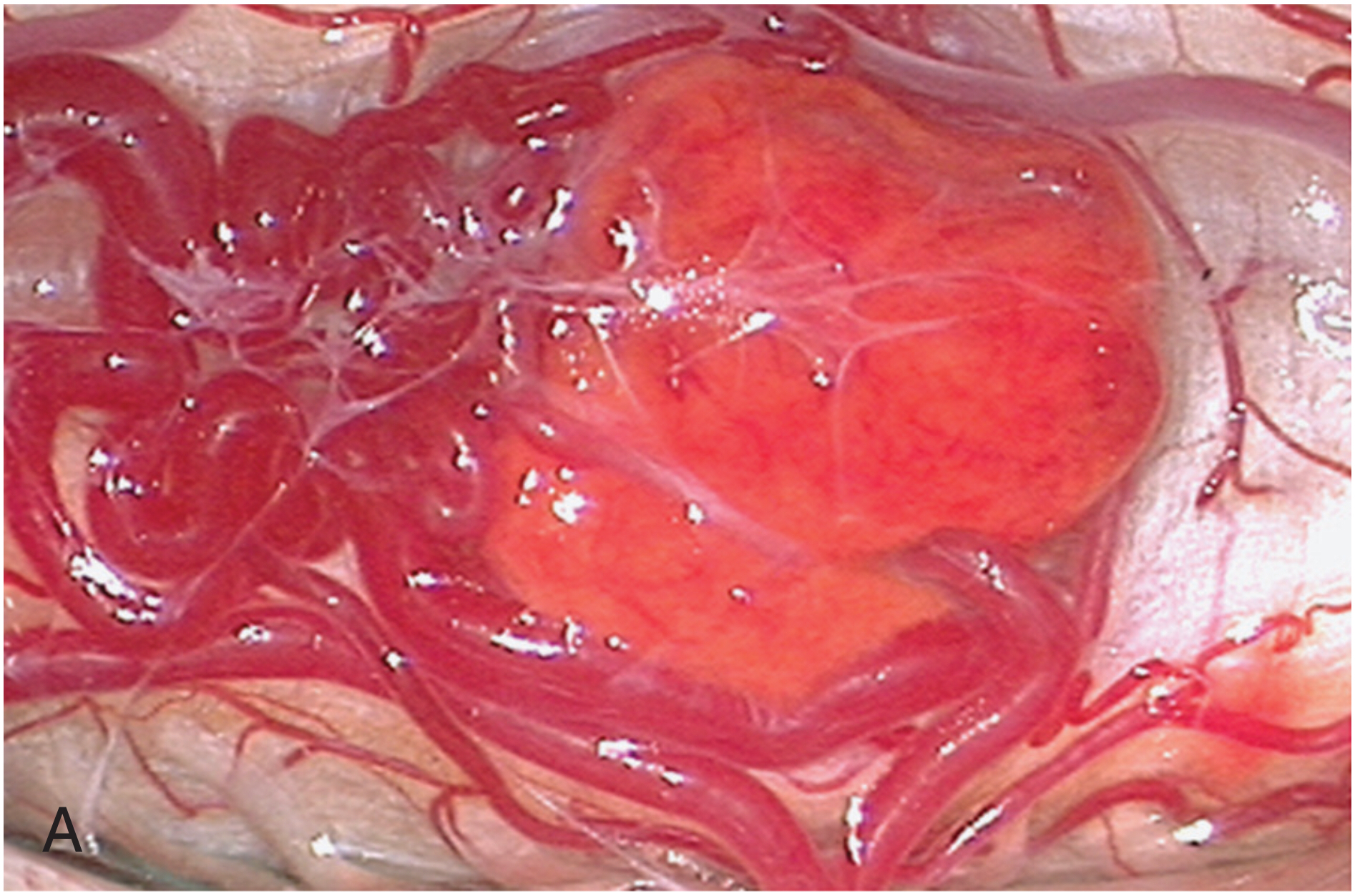 MANAGEMENT 
(VHL Disease–Related versus Sporadic Hemangioblastomas)
Patients with VHL disease 
Multiple CNS hemangioblastomas
Growth rate is unpredictable.
Treatment postponed until they become symptomatic.

Sporadic hemangioblastomas 
Frequently investigated because they have symptoms.
Diagnosis cannot be confirmed until resection  to relieve symptoms and to provide a diagnosis in sporadic cases  surgery may be required.
Surgical Resection
When the tumor is associated with a cyst , the gliotic cyst walls are left undisturbed, because they are not neoplastic and simply removing the source of the cyst (the tumor) inactivates the cyst, which and will collapse. 

When complete resection of the tumor is accomplished, recurrence is rare, and stabilization or improvement of symptoms occurs in majority (90%) of patients.

Radiation Therapy
Indication
Small tumors that are not associated with peritumoral cysts.

Caution is necessary in interpreting the results of radiotherapy because many of the treated tumors may have been in a quiescent phase and the absence of enlargement on serial MRI studies may not have been the result of treatment.
Notes about SURGICAL  TECHNIQUE 
Cerebellar  Hemangioblastomas
Midline  suboccipital  approach for the  posterior  and/or  medial  cerebellar  regions
Intraoperative  ultrasonography,  which  is  used  to  localize  the  hemangioblastoma  (hyperechoic)  and/or  cyst  (hypoechoic,  if  present).

Increased  posterior  fossa pressure  can  be  reduced by  :
Removal  of  CSF  from  the  cisterna  magna.
US guided  spinal  needle  decompression  of  peritumoral  or  intratumoral  cysts.
Mild  hyperventilation,  and/or  diuresis  (with  intravenous  furosemide  and/or  mannitol).
Tumor-associated  vessels (those  entering  and  leaving  the  tumor)  are  cauterized  with self-irrigating  bipolar cautery  and  sharply  divided.
For  large  hemangioblastomas
Two  operative  maneuvers  can be  employed  to  reduce  the  tumor  mass  in  order  to  diminish manipulation/retraction  of  the  surrounding  cerebellum.
First,  the central  component  of  the  tumor  can  be  coagulated  with  broad bipolar  cautery  tips  and  concurrent  irrigation  and  then  removed with  microscissors  or  ultrasonic  aspiration  in  piecemeal  fashion.

Second, with  the  broad  bipolar  cautery  tips  and  concurrent  irrigation,  the  tumor  can  be  shrunk  by  circumferential  capsular  coagulation.
Spinal cord hemangioblastoma
an uncommon vascular neoplasm of a benign nature.
3/4 of these tumors occur sporadically.
Locations :
50% are found in the thoracic.
1/3 are identified in the cervical. 
Intramedullary location is the most common.

Differential diagnosis 
spinal cord ependymoma.
vascular malformation.
Spinal Cord Hemangioblastomas surgical notes
Because most spinal cord hemangioblastomas are located posterior to the dentate ligament, a direct posterior approach is most often used to remove them. 
Hemangioblastomas  located  in  the anterior  (anterior  to  the  dentate  ligament)  or  anterolateral  region of  the  spinal  cord  may  be  accessed  with  an  anterior  or  anterolateral  approach which allow  for  minimal  manipulation  and  rotation  of  the  spinal cord  during  resection  and  can  be  associated  with  improved  postoperative  outcome.

Electrophysiologic monitoring is not routinely used
Except in ventral tumors close to a medullary artery or the anterior spinal artery, a circumstance that permits monitoring during test occlusion of the artery, if needed, with temporary clips, before its potential interruption. 

Removal of the hemangioblastoma inactivates the syrinx, so syrinx drainage is not necessary
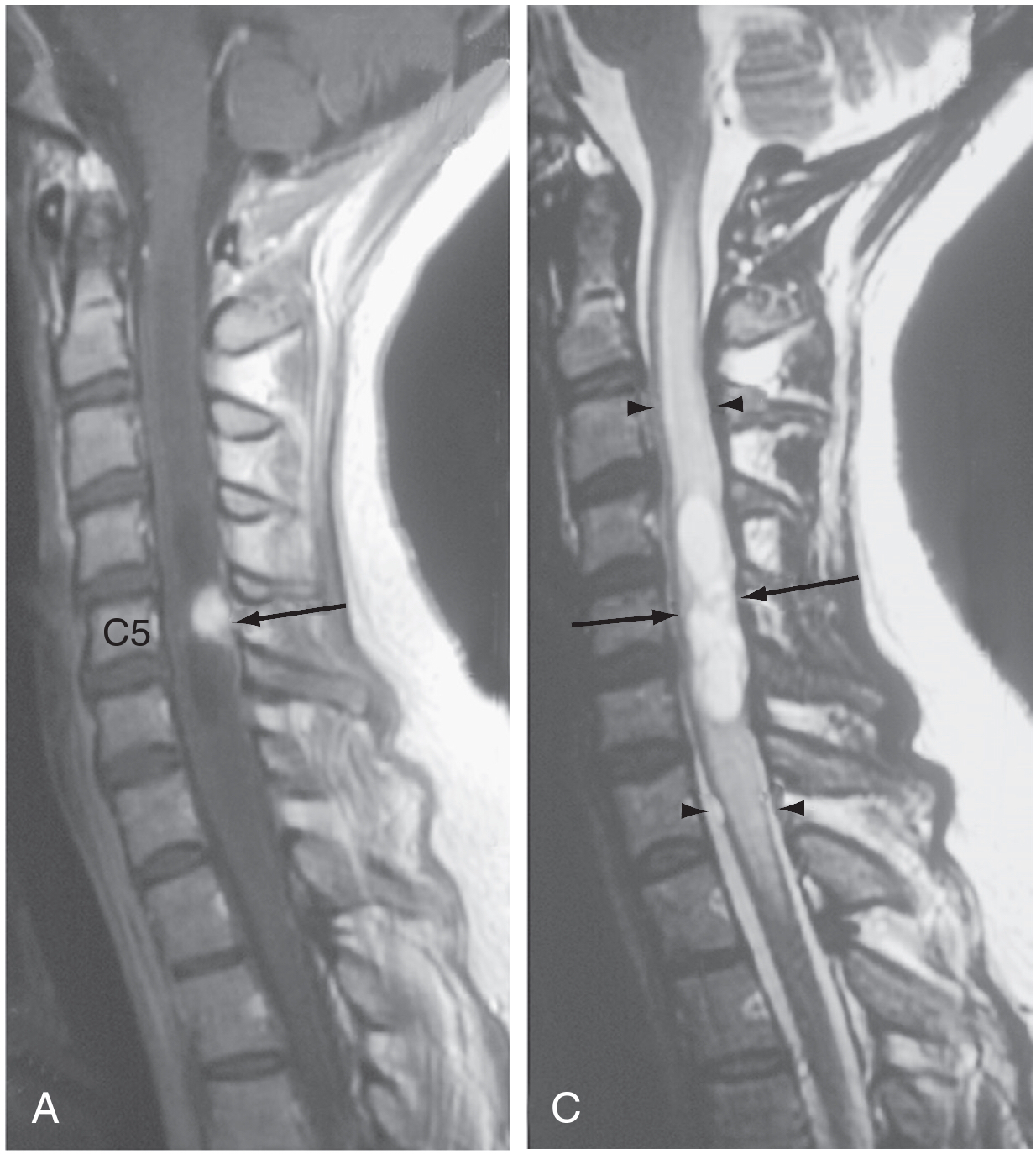 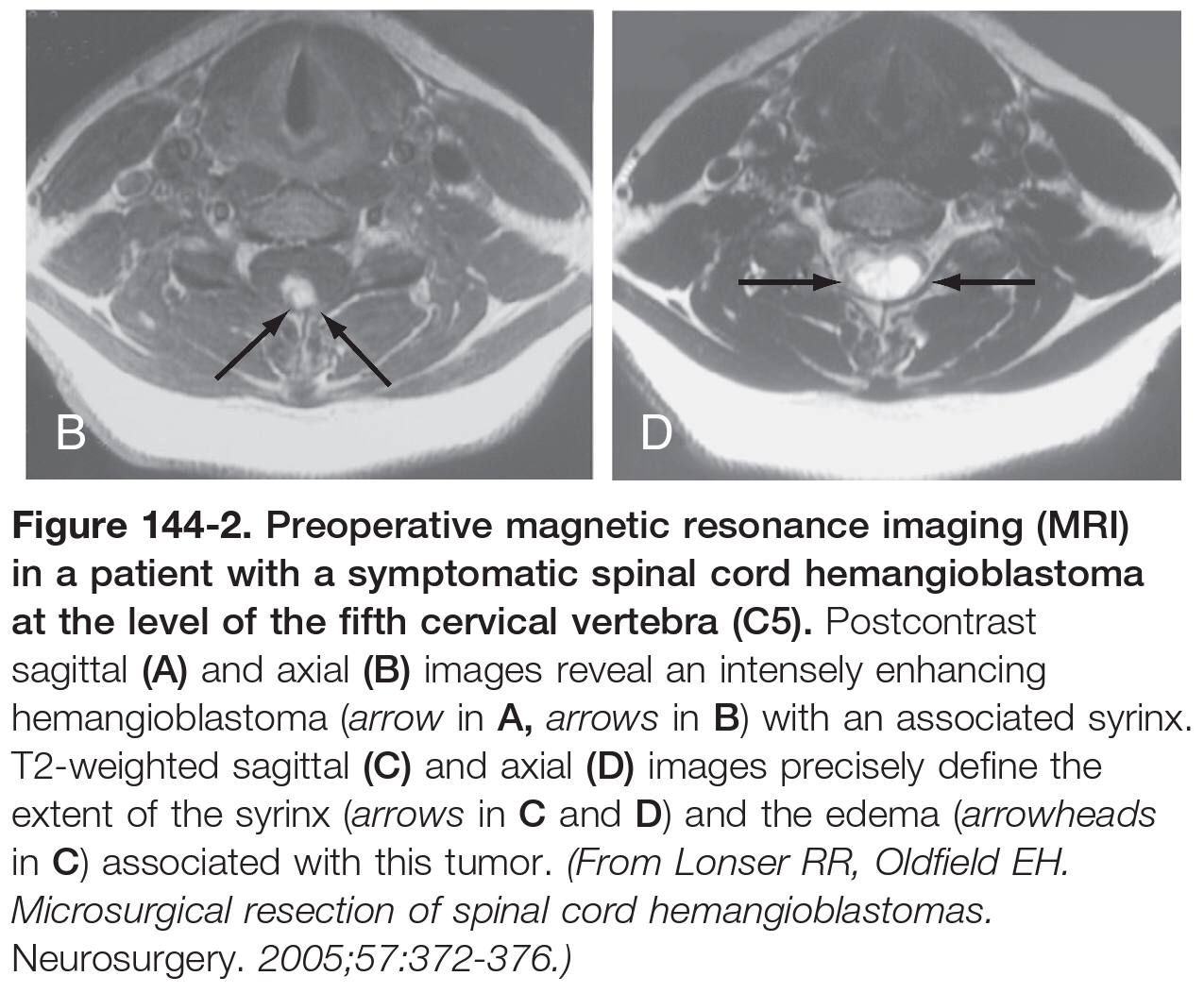 Preoperative magnetic resonance imaging (MRI) in a patient with a symptomatic spinal cord hemangioblastoma  at the level of the fifth cervical vertebra (C5). 
Postcontrast sagittal (A) and axial (B) images reveal an intensely enhancing hemangioblastoma (arrow in A, arrows in B) with an associated syrinx. 
T2-weighted sagittal (C) and axial (D) images precisely define the extent of the syrinx (arrows in C and D) and the edema (arrowheads in C) associated with this tumor.
Microsurgical  resection  of  spinal  cord  hemangioblastomas.  
The  intradural  portion  of  the operation  for  resection  of  spinal  cord  hemangioblastomas  is  shown.  
Using  an  operating  microscope,  the surgeon  identifies  associated  vessels  and  tumor.  
The  surgeon  exposes  the  tumor  by  reflecting  the  overlying vessels  with  gentle  traction.  
Vessels  entering  and  leaving  the  tumor  are  coagulated  with  bipolar  coagulation and  sharply  divided.  
The  junction  between  the  pia  and  the  tumor  capsule  is  identified  and  incised  with  a diamond  knife  and  microscissors.  Dissection  of  the  tumor  is  continued  more  deeply  and  circumferentially  at the  tumor  capsule–spinal  cord  interface  with  bipolar  microforceps.  
After  circumferential  dissection  of  the tumor  margin  is  complete,  the  surgeon  reflects  the  inferior  pole  to  the  hemangioblastoma  with  gentle  suction on  a  cottonoid  to  expose  the  underlying  vessels.
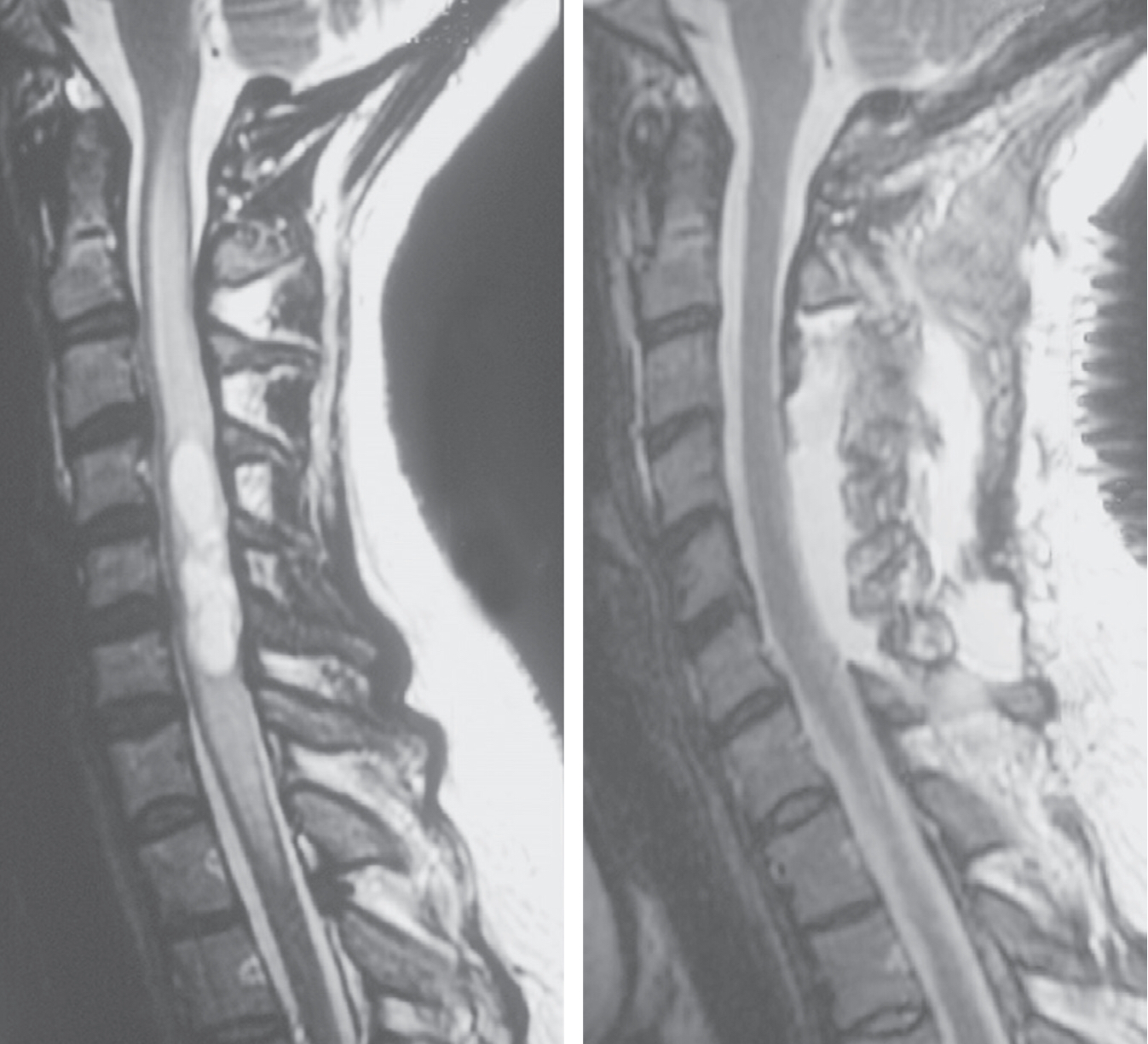 Preoperative  (left)  and  postoperative  (right)  sagittal T2-weighted  magnetic  resonance  images  from  a  patient  with  von Hippel-Lindau  disease  and  a  hemangioblastoma  in  the  cervical segment  of  the  spinal  cord  and  surrounding  syrinx.  After  selective resection  of  the  hemangioblastoma,  complete  resolution  of  the associated  syrinx  and  surrounding  edema  has  occurred.